Can we merge e-laser and gamma-laser setup?
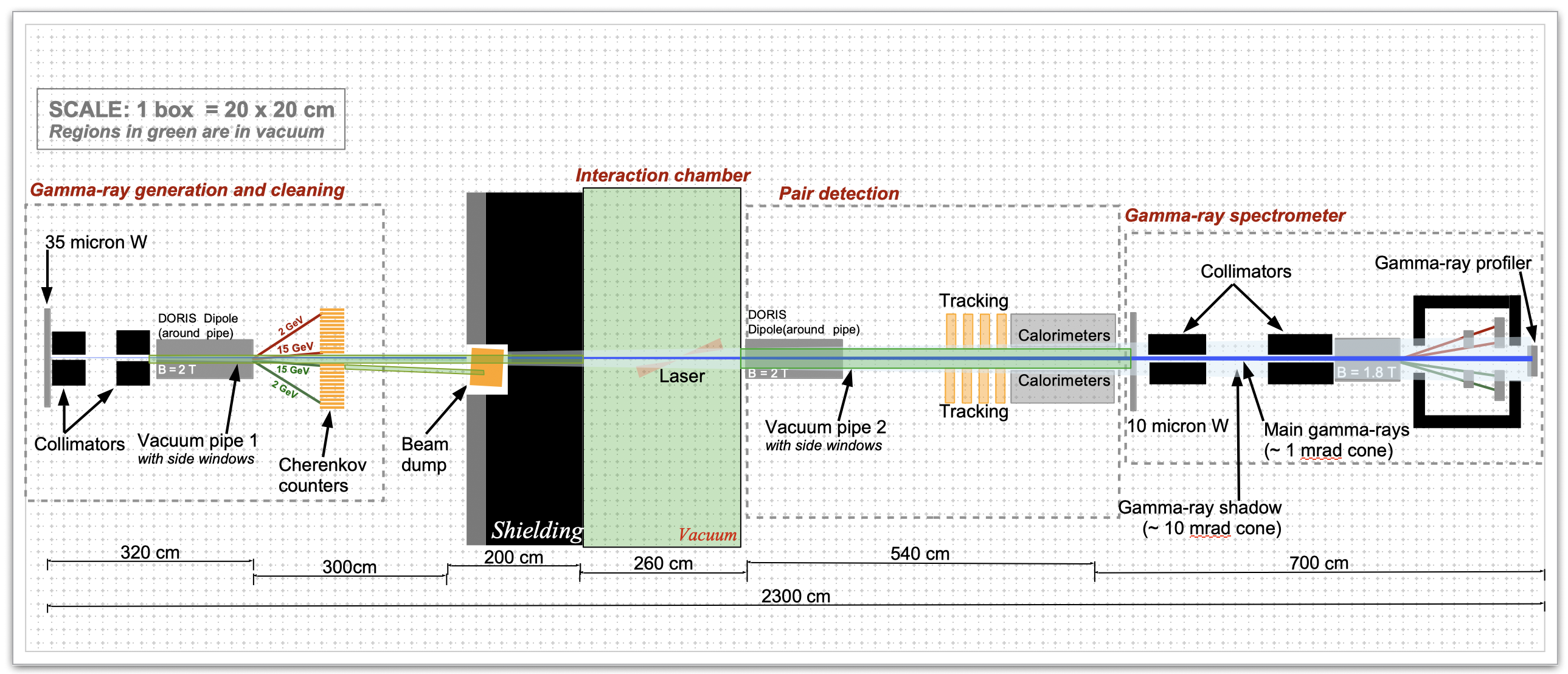 Photon+laser
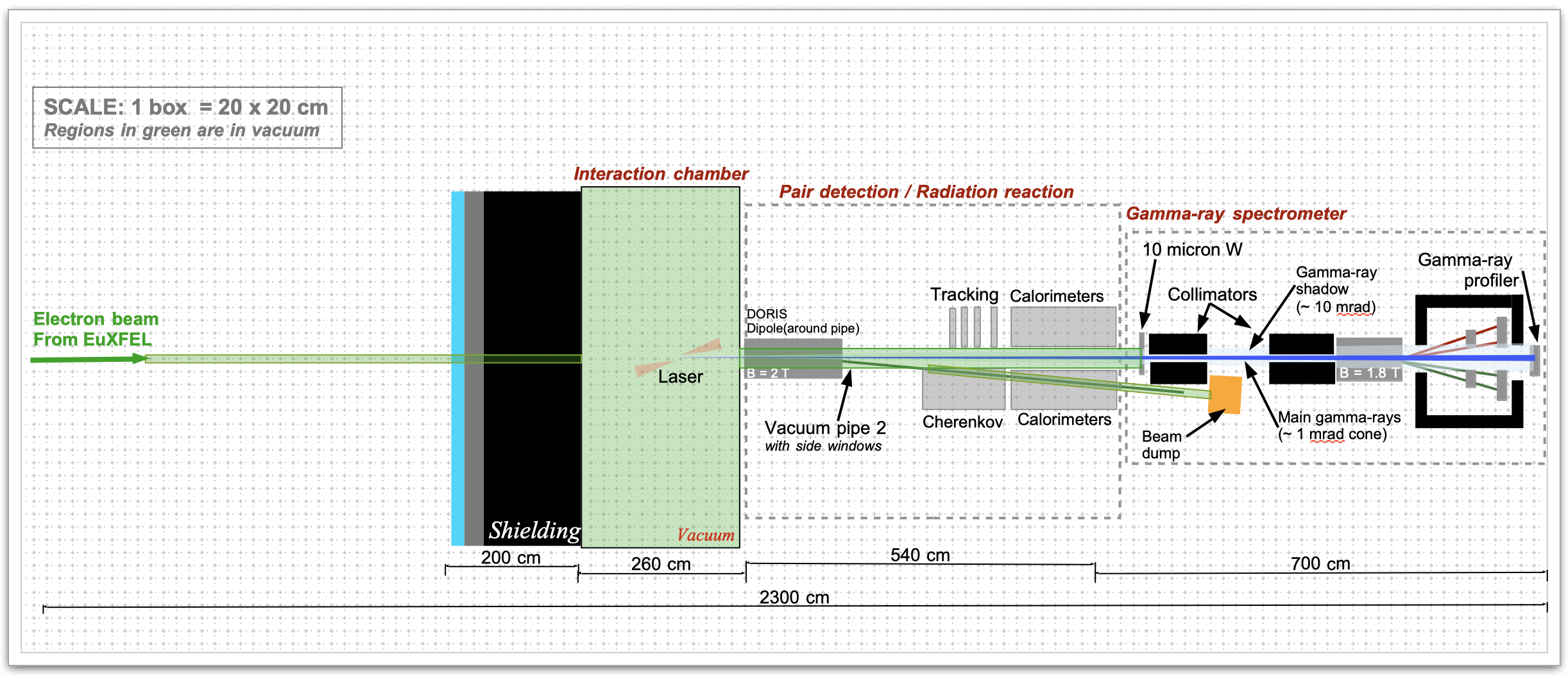 Electron+laser
Can we come up with one unified setup?
Positron side:
The same anyway
Photon/electron+laser
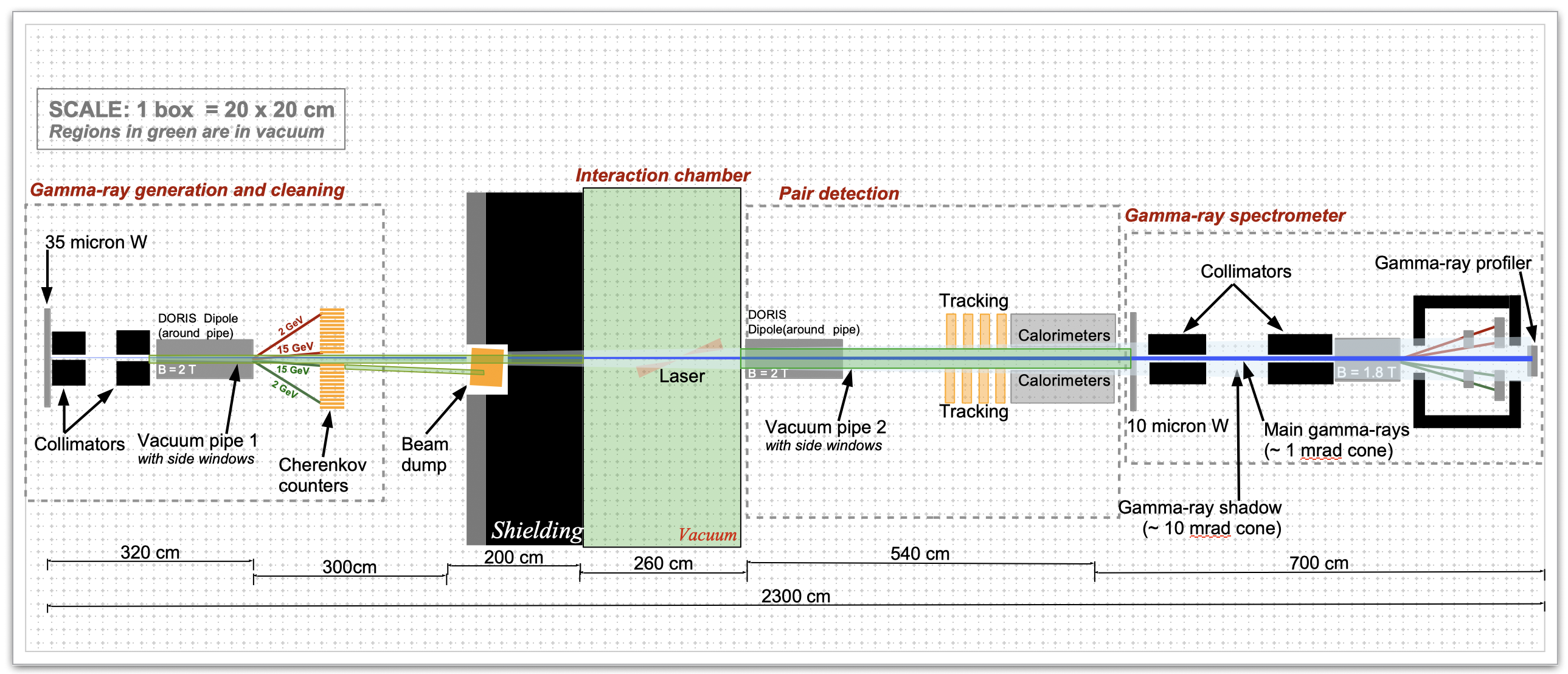 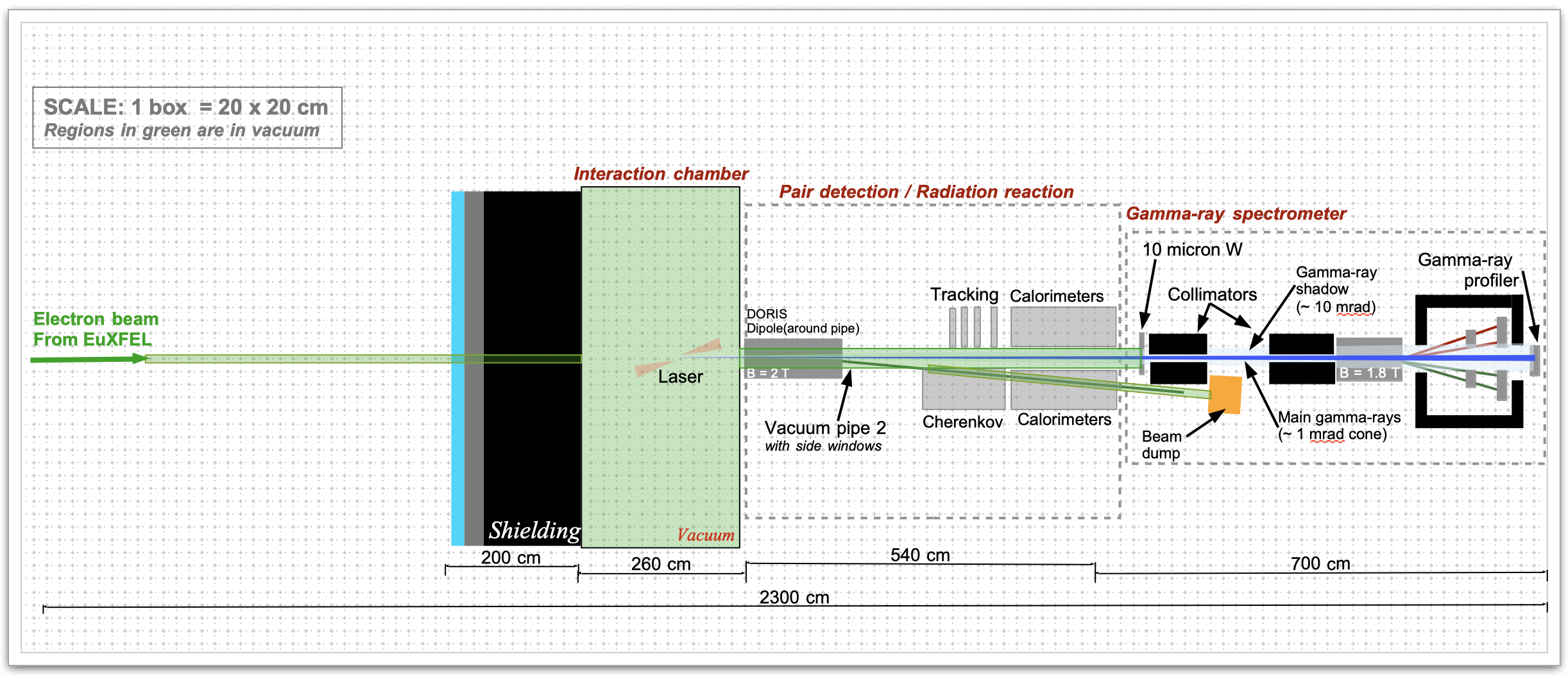 Electron side:
Scintillator+ALPIDE+Cerenkov?
Photon detection system:
The same anyway
Two beam dumps
Magnet turned off for 
E-laser mode
Make target 
removable
Advantages
Can easily switch between the two modes
Useful to have high rate Compton process for tuning, calibration, alignment for BPPP also
Helps to tune electron/laser overlap region
Minimizes risks that things get broken during setup switch
Target being retractable is anyway a very good thing
Challenges
Electron detector: want tracker for BPPP process but probably not rad-hard enough for Compton process? Can it be  moved by robotics? Operationally one could 
start each brem-laser run with egamma setup to make sure we have good overlap and timing between electron beam and laser
once that is established: add target 
once that is established: move in tracking detector
Cherenkov and scintillator too? Depends on if they are mechanically coupled also. 
[and at the end of the run the reverse potentially]
Electron rates are low: how to operate Cherenkov to count the low rates?
Need two beam dumps [+photon dump]
This is probably true anyway as moving a beam dump seems a bit tough?
Are there other things that I am overlooking?